High Resolution Digitally Trimmable Resistor
Presented by: Alek Benson, Clark Reimers, Pierce Nablo, Oluwatosin Oyenekan
[Speaker Notes: Hi I am OLuwatosin Oyenekan, and this is Senior team 8 final presentation for out High resolution digitally trimmable resistor]
Overview
Intro
Initial Research
Proposed Approaches
Testing
Technical Difficulties
Conclusion
[Speaker Notes: Today, we will give detailed description on our initial research, our proposed approaches, results from test carried out and any technical difficulties we faced throughout the semester]
Intro - Project Description
Project Statement:
To design a high resolution digitally trimmable resistor. It should be capable of adjusting its resistance value by ±1%, should be re-trimmable infinitely many times.
[Speaker Notes: For our senior designed project, we were tasked on designing….. So be re-trimmable infinite amount of times]
Intro - Requirements
The requirements of this project are the following:
Resistance value can be adjusted to ±1%
Designed in CMOS process
Size should be comparable to current resistor solutions
Temperature dependencies minimized
[Speaker Notes: Our proposed solution would have to be designed in CMOS process, the size should be comparable to other trimmable resistor on the makets, and we would minimize temperature dependecies as much a possible]
Intro - Assumptions/Limitations
Assumptions
Limitations
Process variations exist
Inherent gradient effects exist
Operating environment is controlled
Power consumption should be minimized
Current switch technology
Software capabilities 
Simulation errors
CMOS process available to ISU
[Speaker Notes: BEfore we began thinking of solution we made a few assumptions. We expect to have Process variations and inherent gradient effects, and we’d be able to control the operating environment 
We had some limitations]
Intro - Timeline
Administrative
Lorem ipsum
Administrative
January
Q1
Q1
February
Q2
Q2
March
Q3
Q3
April
Q4
Q4
Week of the 13th
LOR
January
Week of the 20th
IPS
February
Week of the 27th
DOL
March
Week of the 3rd
LOR
April
Week of the 10th
IPS
May
Week of the 17th
DOL
June
LOR
LOR
July
IPS
IPS
August
DOL
DOL
September
LOR
LOR
October
IPS
IPS
November
DOL
DOL
December
1/20 - 12/7
231 days
Research
Lorem ipsum
Research
2/3  - 9/14
161 days
Ideate
Lorem ipsum
Ideate
21 days
3/2 - 3/30
Development
Lorem ipsum
Development
8/24 - 12/7
74 days
Documentation/ presentation
Lorem ipsum
Presentation
11/9 -12/14
16 days
4/10 - 4/26
26 days
[Speaker Notes: tosin]
Intro - Project Milestones
Understand TCR
Make reference design
Make unit cell
Simulate unit cell
Design final circuit
Simulate final circuit
[Speaker Notes: Tosin]
Overview
Intro
Initial Research
Proposed Approaches
Testing
Technical Difficulties
Conclusion
[Speaker Notes: Pierce
Im Pierce Nablo and I am going to start off with discussing our initial research findings]
Initial Research - Trimming Methods
Currently trimming resistors in IC is done with various methods.
Laser Trimming - Pre-packaging method
Anti-Fuse Trim - Utilizes fuses to create new current paths
Magnetic Tunnel Junction Element - Experimental space device
On-Chip Heater - Used in precise measurement devices
Digital Trimming - Controls a resistance value using a digital input
Series Resistor Structure - Utilizes resistors in series
Parallel Resistor Structure - Utilizes resistors in parallel
[Speaker Notes: Pierce
The circuit industry has a few methods of trimming a resistor after the component has been manufactured. The list shown on the screen is not an exhaustive list but it covers a wide variety of methods currently used to trim resistors. Laser trimming is a method where the resistive material is vaporized with a laser this changes the resistor value because  when the area of the resistive material is changed the resistivity is changed. And this is done before packaging the IC because if the resistor was packaged in an IC then the vapors would not be able to escape. Fuse trimming is a method where a fuse is blown by sending a lot of current to the fuse location. This is useful when a matrix of resistors is made and then the user just has to blow fuses in strategic locations to control the path of the current which inherently changes the resistive value circuit has. Magnetic Tunnel Junction Elements involves changing the magnetic field of a component to then change the resistive value it has. On-chip heaters uses silicon level heater structures to change the temperature of the resistive material. When the temperature of the material changes the resistive attributes change hence then resistor is changing value. Lastly there is the series and a parallel methods which will be discussed in the next few slides.]
Initial Research - Series Design
Shortcomings:
All current is driven through the mosfets. 
Highly temperature dependent
Resistor and mosfets have different temperature coefficients which don’t cancel out in voltage divider equation.
Series Structure:
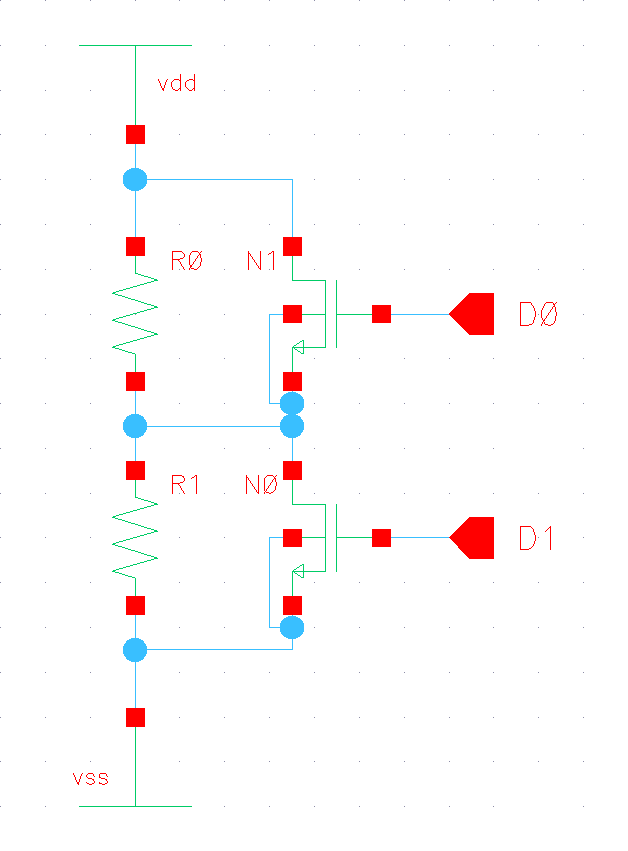 [Speaker Notes: Pierce
The series structure is a current method used to trim a resistor digitally and it is quite basic. It involves a bunch or resistors in series where their resistive values are binary weighted. So to translate that onto the diagram shown, R Zero could be 64 ohms and R one would then be 32 ohms, so-on and so-forth. The trimming feature comes into play when mosfets are added in parallel with each resistor. This provides the capability to short out a resistor which would eliminate it from the series of resistors. Unfortunately this design has a huge design flaw and that is the fact that all current might flow through a mosfet if the mosfet is being used to short out its respective resistor. And mosfets are highly temperature dependent, therefor by having all current flow through a mosfet the temperature dependency is quite large. In addition resistors and mosfets have different temperature dependencies and therefor using a voltage divider structure would not only have resistor values in it but now it would also have temperature dependent values in it.]
Initial Research - Parallel Designs
Parallel Design:
Shortcomings:
Resistor area grows dramatically 
Area of total circuit is to large for practical applications.
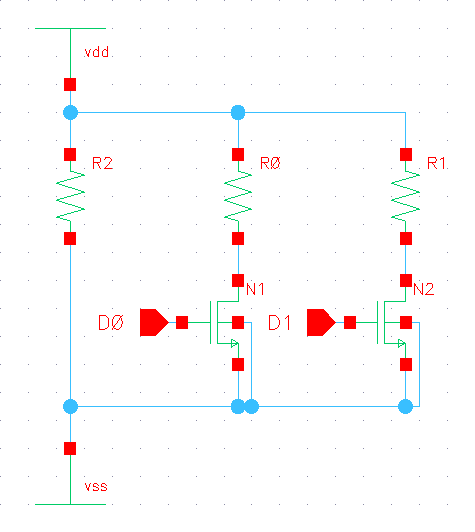 [Speaker Notes: Pierce
The parallel structure is another current method used to trim a resistor digitally and it is quite basic as well. It involves a bunch or resistors in parallel where their resistive values are binary weighted. So to translate that onto the diagram shown, R Zero could be 64 ohms and R one would then be 128 ohms. This parallel structure improves on the series structure in terms of temperature dependencies because not all mosfets are experiencing the total current through the circuit; therefore the temperature dependence introduced due to the mosfets is limited. But this design introduces a new flaw which you might have picked up on. When resistors in series are binary weighted the values decrease, but when resistors are in parallel you have to take the inverse of the resistor value. Therefor the resistor values increase. So total area the circuit is very large and grows exponentially as accuracy of the trim grows. 

Resistor area grows due to resistors in parrallel math is 1/R+1/R instead of R+R therefore the resistors grow in size to make a 1/(2^n) step. If seriese then resistors would be getting  smaller per 1/(2^n) step]
Initial Research - Other Designs
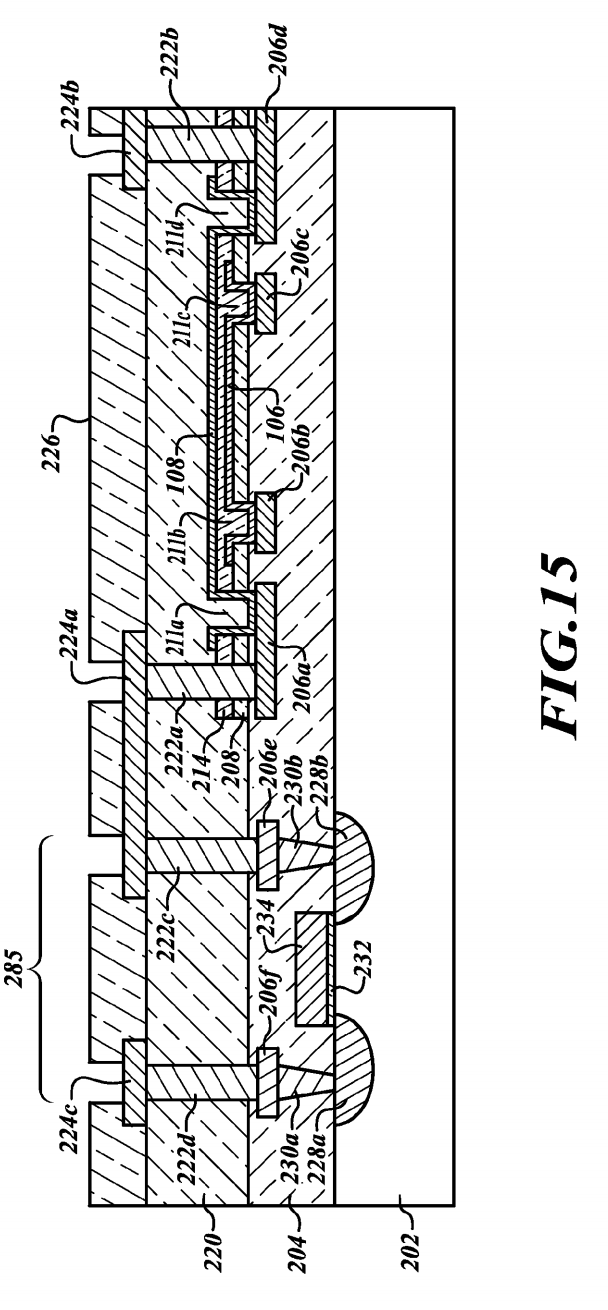 Laser Trim:
Thermal Oven:
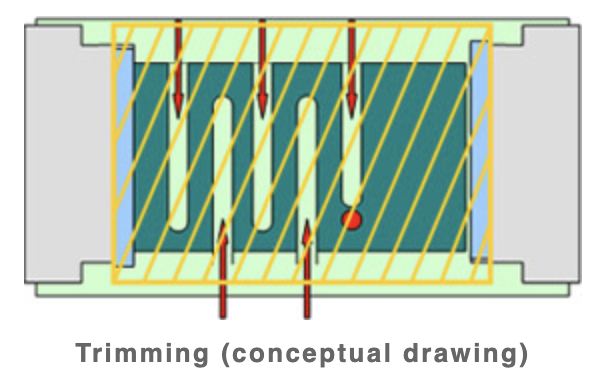 PAT NO US 8,242,876 B2
https://www.susumu.co.jp/usa/tech/know_how_05.php
[Speaker Notes: Pierce
So the series and parallel structures are great reference designs to compare our designs to because those 2 structures are digitally trimmed and closely align with our projects goal which is to basically improve on those 2 designs.
 
Other designs previously talked about like the laser trim and thermal oven are clever solution but they are out of the scope of our project. We will be needing to complete our project in CMOS process in order to make it trimmable via a digital input.]
Overview
Intro
Initial Research
Proposed Approaches
Testing
Technical Difficulties
Conclusion
[Speaker Notes: Clark
Hi, my name is Clark and I will be talking about our proposed approaches]
Proposed Approaches - Ladder Design
Ladder Structure:
Theory:
Combination of Series and parallel structure. Might hold promising results?
Shortcomings of the designs individually won’t be as prominent?
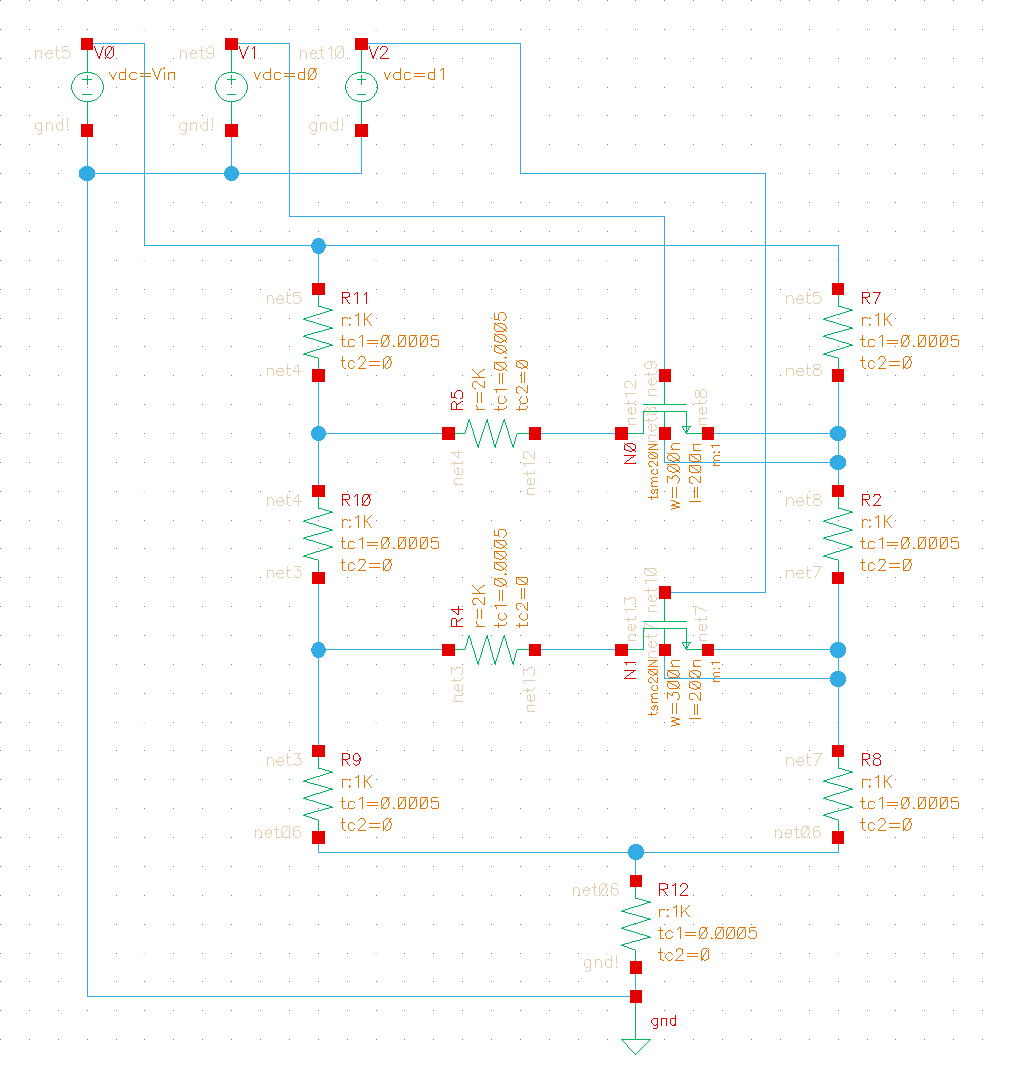 [Speaker Notes: Clark
One proposed approach is to combine the series structure and the parallel structure in a configuration known as the ladder structure. This is one of our reference designs as it comes directly from Dr.Geiger himself. One of our main focuses is to come up with an architecture that performs better than the ladder structure.]
Proposed Approaches - Matrix Designs
Matrix Structure:
Theory:
Most adaptable and configurable
Possibly is a larger area due to a lot of switches
Resistors could be all one size
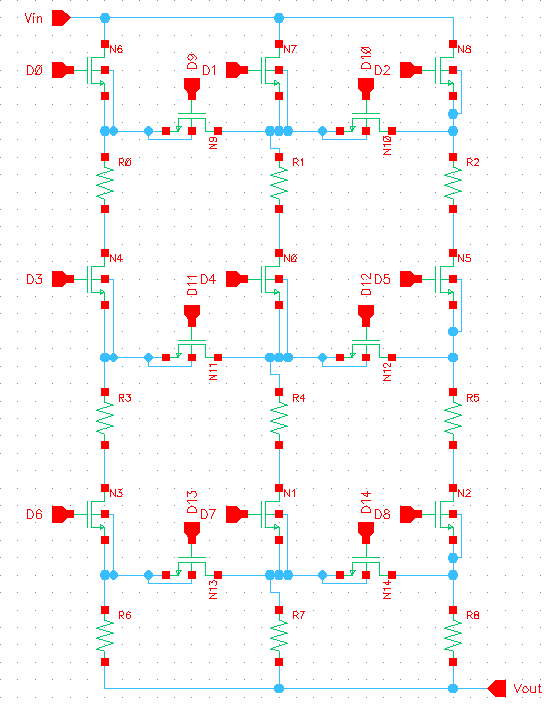 [Speaker Notes: Clark
Another design brainstormed was a sort of matrix design which is adapted from the “fuse blown trimmable resistor method”. We were thinking that rather than having a matrix of resistors with fuses embedded in the path, we could replace the fuses with switches. Then the user of the device could control the path of the circuit through the resistors by turning the switches on or off. By using switches, the circuit would be trimmable unlike the fuse style where once the fuse is blown it is much harder to remake the contact. A concern of this design is the inherent temperature effect present from driving current through switches, this would need to be dealt with by clever means. Currently we are not aware of any means to deal with the temperature effects and therefore have been looking at other structures.]
Proposed Approaches - Cascaded voltage dividers
Theory:
Higher level concept
Two unit cells created one with positive temperature coefficient and one with negative temperature coefficient.
Positive and negative temperature coefficients would cancel.
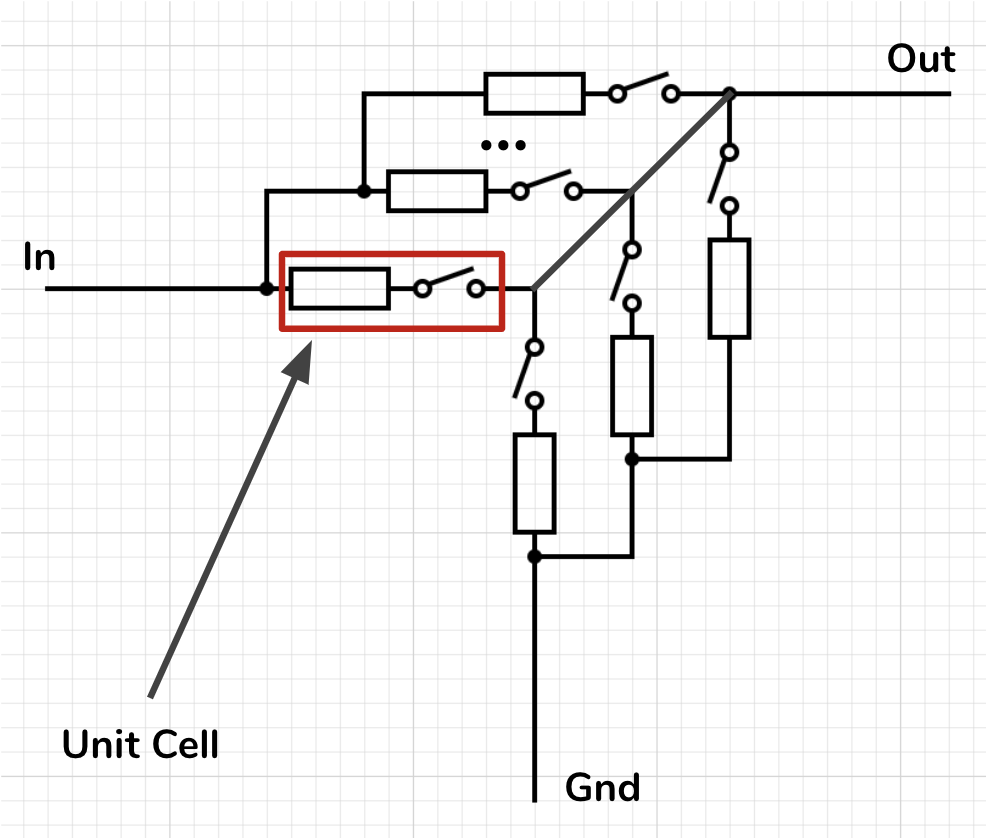 [Speaker Notes: Clark
A higher level proposed approach is to make some sort of cascaded voltage divider. The goal of this design would be to try and cancel out temperature dependent variables by creating 2 unit cells . One would have a positive temperature coefficient and the other unit cell would have a negative temperature coefficient. Then by arranging those unit cells in a voltage divider configuration we are hoping that the temperature coefficients cancel. The cascaded feature is to try and limit the process variations that might come from manufacturing the unit cells. Being able to put the unit cells in parallel with one another would hopefully mitigate gradient effect. The unit cells would be constructed from the ladder structure or another structure that meets the requirements of the project.]
Proposed Approaches - Pelgrom DAC Modification
Theory:
Adapting a DAC structure
Two unit cells created one with positive temperature coefficient and one with negative temperature coefficient.
Positive and negative temperature coefficients would cancel.
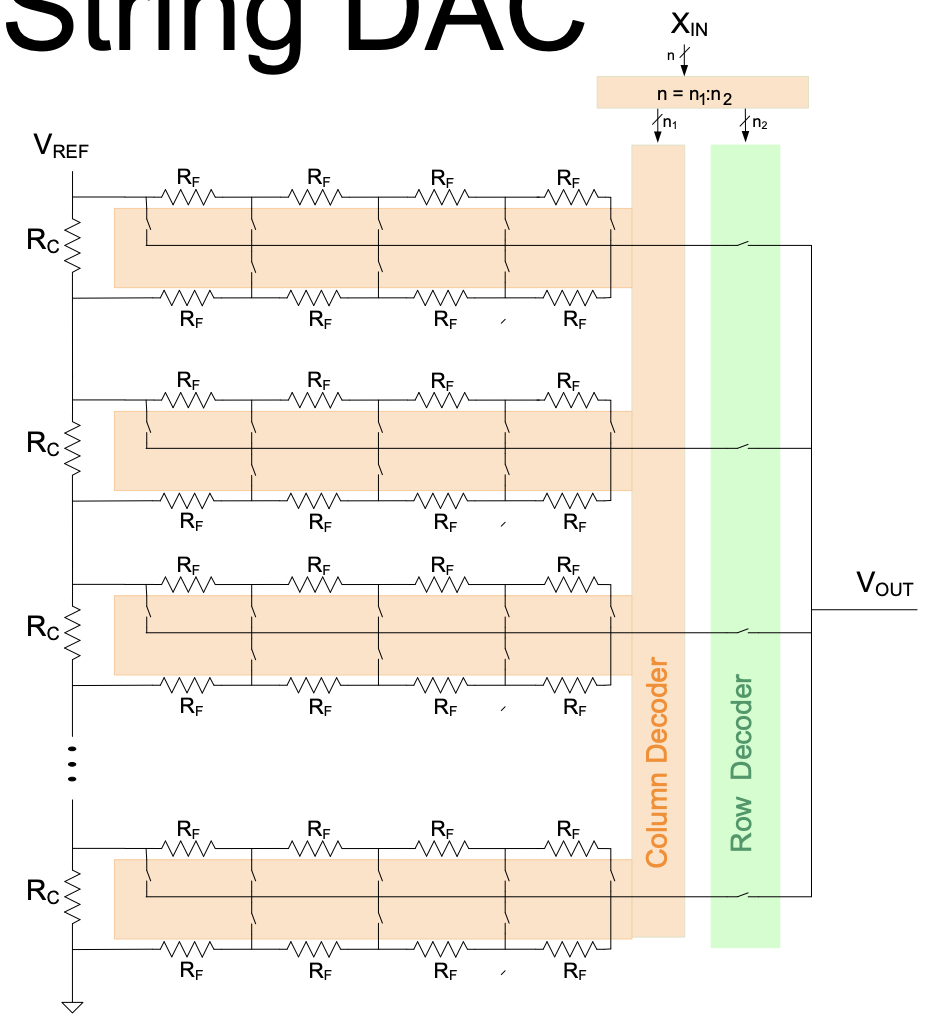 [Speaker Notes: Clark
DAC structures are very similar to a digitally trimmable resistor, so it might be a good idea to modify an existing DAC to make the trimmable resistor. The figure shown is pelgroms DAC and it only uses resistors and mosfets for its operation.]
Overview
Intro
Initial Research
Proposed Approaches
Testing
Technical Difficulties
Conclusion
[Speaker Notes: Alek
Once the proposed approaches have been designed and documented, the testing phase was initiated…]
Testing - TCR Research
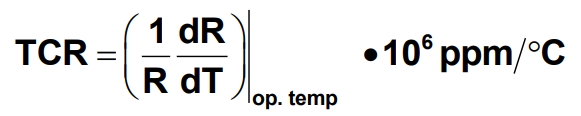 Definition of TCR:

Many equations use linear approximation to calculate TCR
Resistivity of semiconductor resistor materials depend on many physical properties
[Speaker Notes: Alek
Some initial tests were run in ideal parameters to check if the designs operated how we expected, but one of the most impactful real world effects on our trimmable resistor is the temperature effects. Because resistors generate heat due to I squared R, The temperature effects can quickly influence the trimmable resistor behavior. Because of this, we began to research the temperature coefficient of resistance, or the TCR. We needed to find a model that can be applied to our resistors within Virtuoso. We first looked into Dr. Geigers lecture notes and found the TCR equation he uses and also found some ranges of polysilicon resistor TCRs. The equation for TCR is shown here, and is dependent on the Resistance and the Temperature of the material. We found a range of typical TCR values for polysilicon and found 500 ppm/°C to be a starting point in our testing.]
Testing - TCR Research
Temperature Dependent Resistance Equation (from Cadence):
R(T) = R(tnom) * [1 + tc1 * (T - tnom) + tc2 * (T - tnom)^2]
Without specifying parameters in Virtuoso Instances, Cadence will assume the TCR to be 0.
[Speaker Notes: alek
Within Virtuoso’s simulation environment, Spectre, we found a manual with the built-in equation for the Resistance as a function of the temperature using two different TCR coefficients, and the equation is shown here. This equation is a little bit different than the other temperature dependent resistance equations that we have found because of the nominal temperature values used, but we learned to work with it. In this equation, the TC1 is used as a linear coefficient and the TC2 is used as a quadratic coefficient. These parameters have been set in all of our resistors within Virtuoso to model the temperature coefficient for our polysilicon resistors in our chosen fabrication process.]
Testing - TCR Research
Tested TCR for different Energy barrier levels for a p+ polysilicon resistor:
°Kelvin
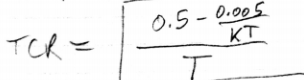 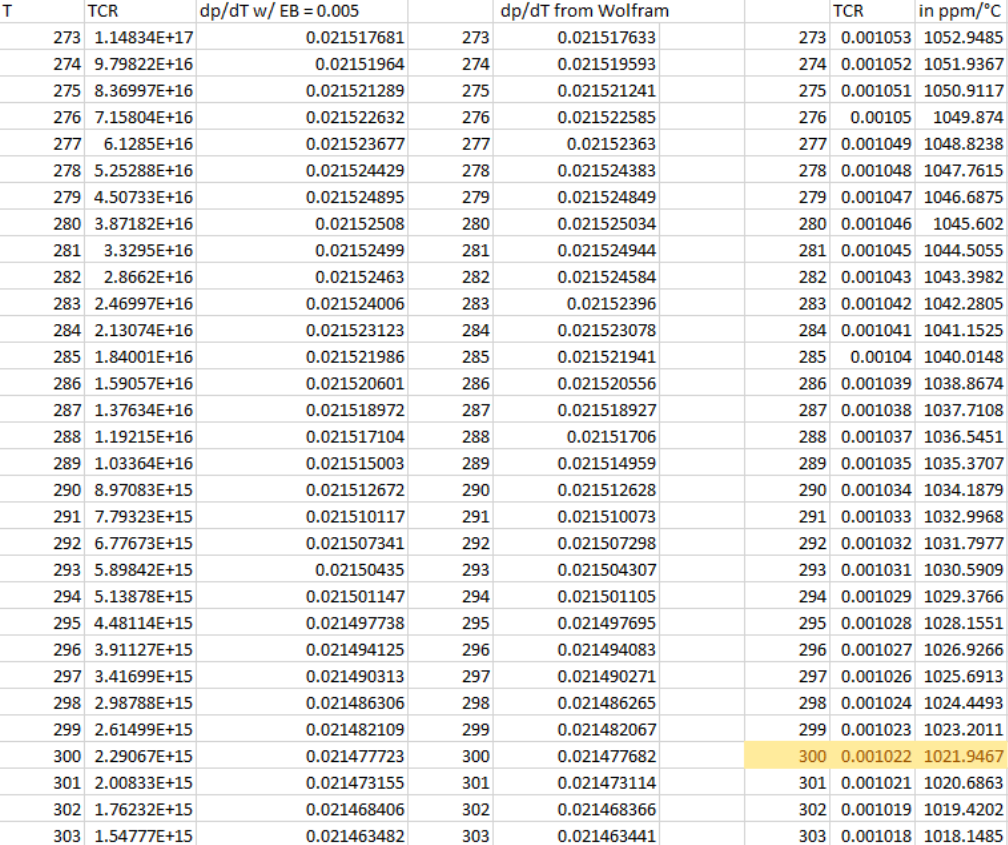 [Speaker Notes: alek
Using some academic articles, we found some equations that model the resistivity of p type polysilicon. We used this resistivity equation to derive an equation for the temperature coefficient of resistance of p type polysilicon. This equation is shown here, and it is a function of both temperature as well as the energy barrier which is the required energy to cross the silicon crystallite grain boundary. This barrier is a function of the doping concentration and here we have calculated some TCR data using an energy barrier of 0.005 eV. The range of TCR values shown are very typical for p type polysilicon resistors with a TCR of about 1022 ppm/°C at a typical room temperature of 27°C.]
Testing - TCR Research
Understanding resistivity of integrated resistors:
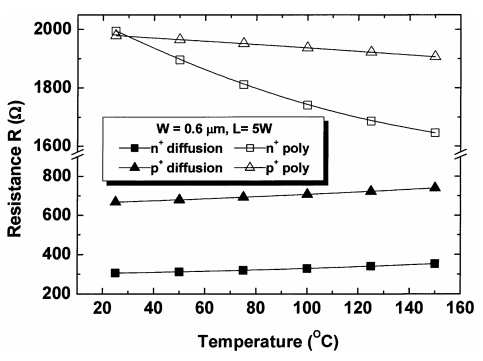 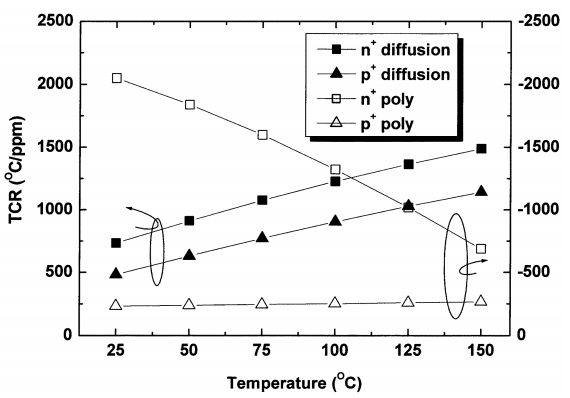 [Speaker Notes: Alek
Another article we were referred to by Dr. Geiger shows different resistor types and found a good doping profile for p type polysilicon. On the left graph you can see a plot of resistance versus temperature and the p type polysilicon can be seen on the top with white triangle indicators. On the right graph you can see the same p type polysilicon graphed by the TCR values. These plots are measured for typical operating temperatures for many circuits and show favorable results. The p type polysilicon stays right around -250 ppm/°C for the entire temperature sweep which is very good. Also, we found that these resistors were fabricated using the same process that we have chosen. For these reasons, we have chosen p type polysilicon for our resistors for the project up to this point. The properties of this type of resistor, we believe, are very stable for our trimming design.]
Testing - Resistor TCR
Energy Barrier is a function of grain size and carrier concentration.
Testing a resistor with TCR: -250 ppm/°C @ 27°C.
TCR(ppm/°C) @ Various Energy Barriers
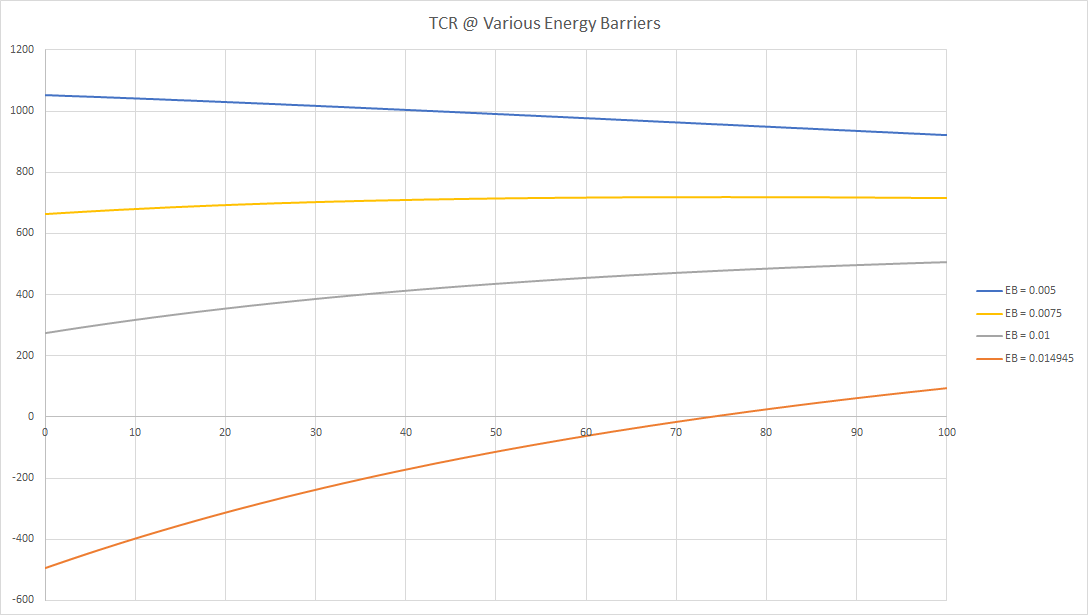 Resistance(Ohms)
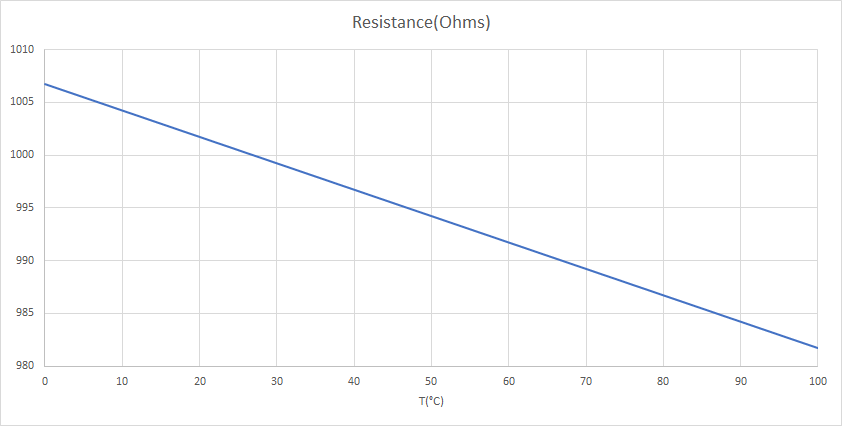 Temperature(°C)
Temperature(°C)
[Speaker Notes: Alek
Based on data from the last two slides we have graphed different TCR values from various energy barrier levels on the left graph, and also tested the resistance of a p type polysilicon resistor in Virtuoso using the -250 ppm/°C value on the right graph. In the future, we will be continuing to monitor the temperature effects of the resistors within our circuits, but doing sufficient testing on MOSFET and circuit effects as well.]
Testing - Series Structure
Switches - ON
Switches - OFF
Resistance(Ohms)
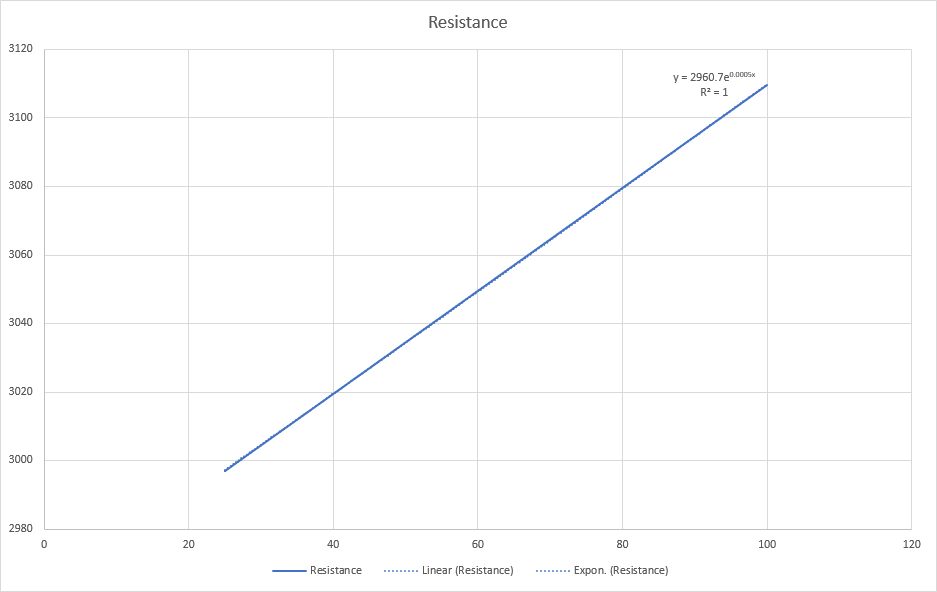 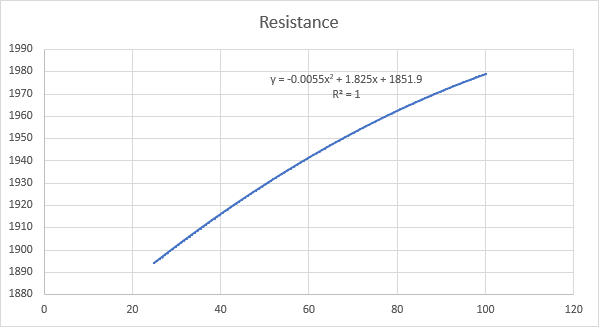 Resistance(Ohms)
Temperature(°C)                                                                                                                                            Temperature(°C)                                                                      .
Calculated using resistor components with a TCR of 500 ppm/°C @ 27 °C
[Speaker Notes: Clark
Using the knowledge that we gained from the TCR research, we moved on to testing some design circuits. One important design to test temperature effects on was the series structure circuit. We knew going into this testing that there would be some issues with the temperature effects of this design due to the high current that flows through the MOSFETs during the ON state, but we wanted to use this circuit as somewhat of a reference circuit for temperature characteristics. This design was thoroughly tested for every combination of digital states using our initial resistor TCR parameters, and found some interesting results. From the graphs shown, on the left we see an untrimmed resistor with all switch states open and a high resistance value. On the right graph we see the fully trimmed state with a low resistance value. The important note is that we expect that the temperature effects to remain constant, so that the trimming amount stays constant as well, however, we see that both graphs trend unequally. The different temperature affect behaviors show our expectations were correct and that the temperature effects are determined heavily by the MOSFETs during the trimmed state.]
Testing - Series Structure
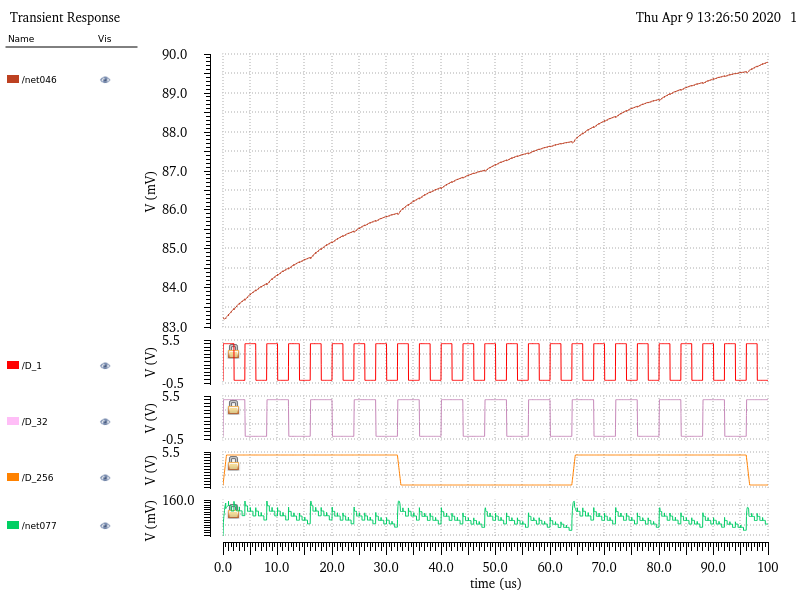 [Speaker Notes: Clark
Another test we did was the scalability of the series structure. This test was done on a series structure design that was scaled up with many trimming bits. The graph shown iterates through the trimming states and outputs the voltage levels at different trim states over the time interval.]
Testing - Ladder Design
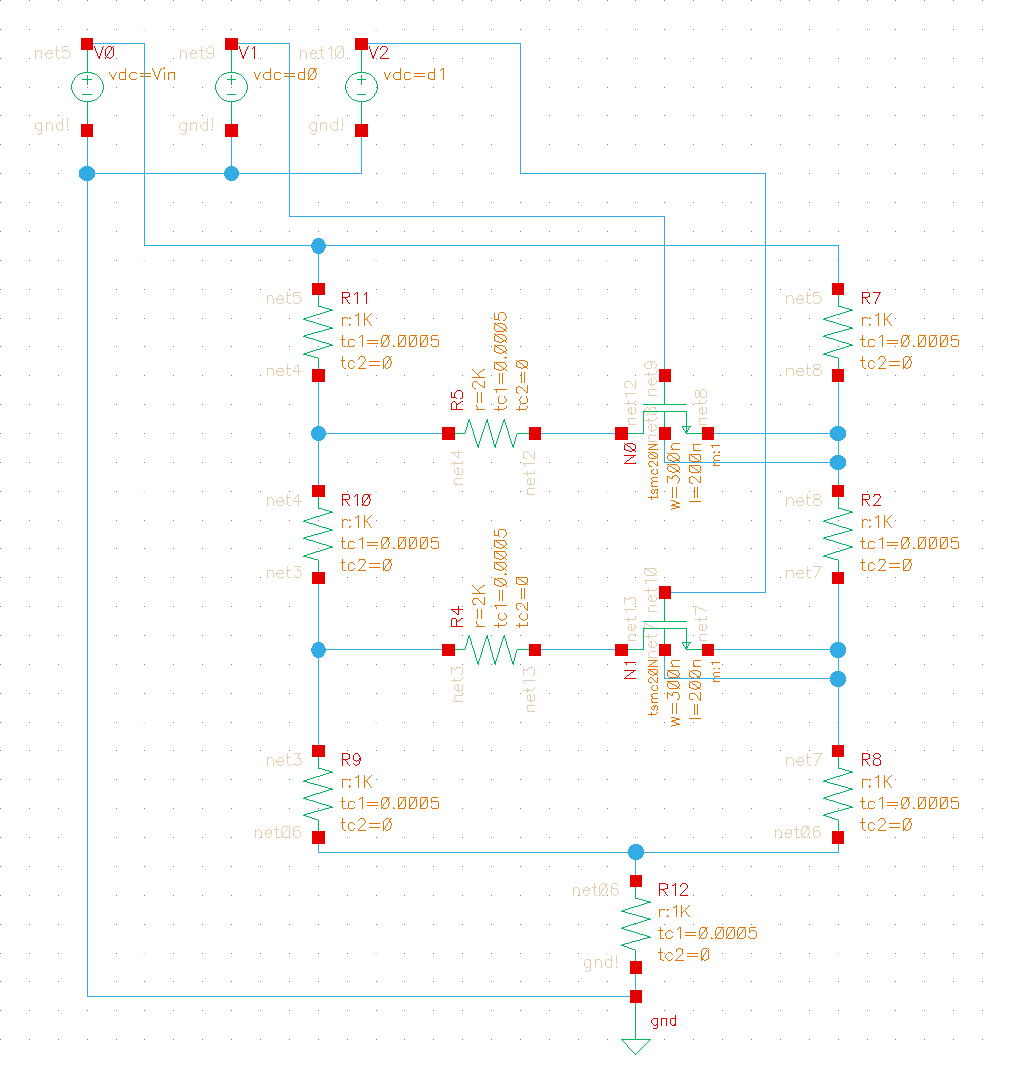 [Speaker Notes: Pierce Again
The circuit shown here is the ladder structure. What I would like you to notice is that the side rails of the ladder are resistors in series and the rungs of the ladder is a resistor and a switch in series. Ideally the resistors would all be the same value and if that is the case the current through the switch is minimal which is good news for temperature dependent issues. But they wont be ideal due to gradient effects and manufacturing process. So there is a small epsilon value attached to each resistor representing the difference the resistor values have. When switched are off we would expect to see no temperature dependencies present and when the switch is on we expect a negligable amoun of current flowing through the switch resulting in a tiny amount of temperature variabtion but much much less then say the series designs looked at previously.]
Testing - Ladder Structure
Switch - Off
Switch - On
Resistance(Ohms)
Resistance(Ohms)
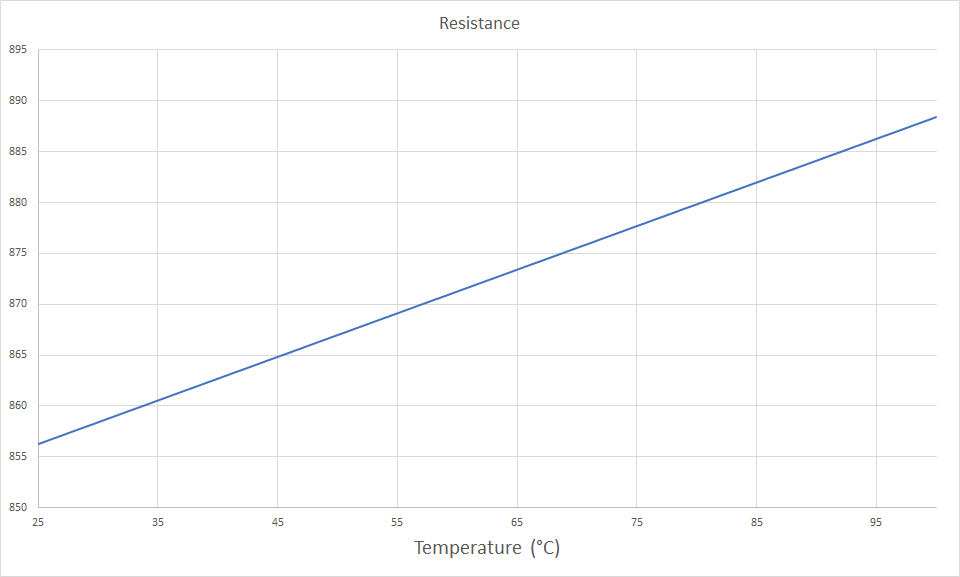 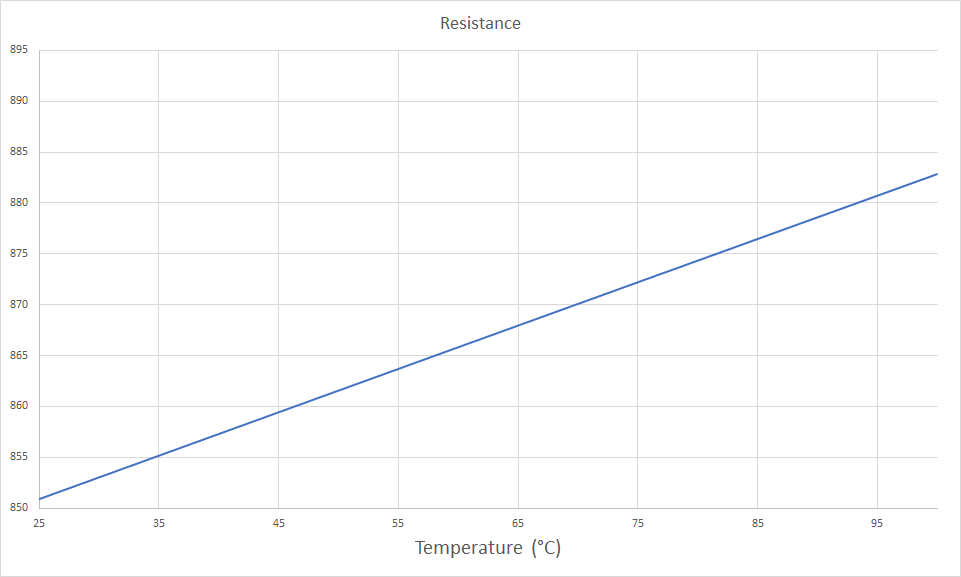 Calculated using resistor components with a TCR of 500 ppm/°C @ 27 °C
[Speaker Notes: The ladder structure design shows promising results in our testing so far. This design has not been tested very comprehensively yet, but we have examined some of the temperature effects. The graphs shown sweep the temperature effects over typical operating temperatures using resistors with our initial TCR parameters, and show two very similar responses to the resistance. This is promising because it shows that the temperature effects are not behaving very differently during different states of the switches. Compared to the series structure states, this is a big improvement. In the future, we will be testing many circuits using this design as a reference using new tests to benchmark performance.]
Overview
Intro
Initial Research
Proposed Approaches
Testing
Technical Difficulties
Conclusion
[Speaker Notes: Clark
Clark again, I am going to talk about a few technical issues that cropped up over the semester.]
Technical Difficulties
Technical issues we’ve encountered so far: 
Website accidentally got corrupted
Lack of knowledge on going virtual
Collaboration difficulties
Connectivity difficulties
Virtuoso issues
Lack of OS knowledge (Linux)
[Speaker Notes: Clark
Throughout the semester there were a few technical difficulties that we had to overcome. Some of them include: our website accidentally getting corrupted, lack of knowledge on going virtual, connectivity issues, some minor collaboration issues, simulation issues in virtuoso, and having a lack of linux knowledge.]
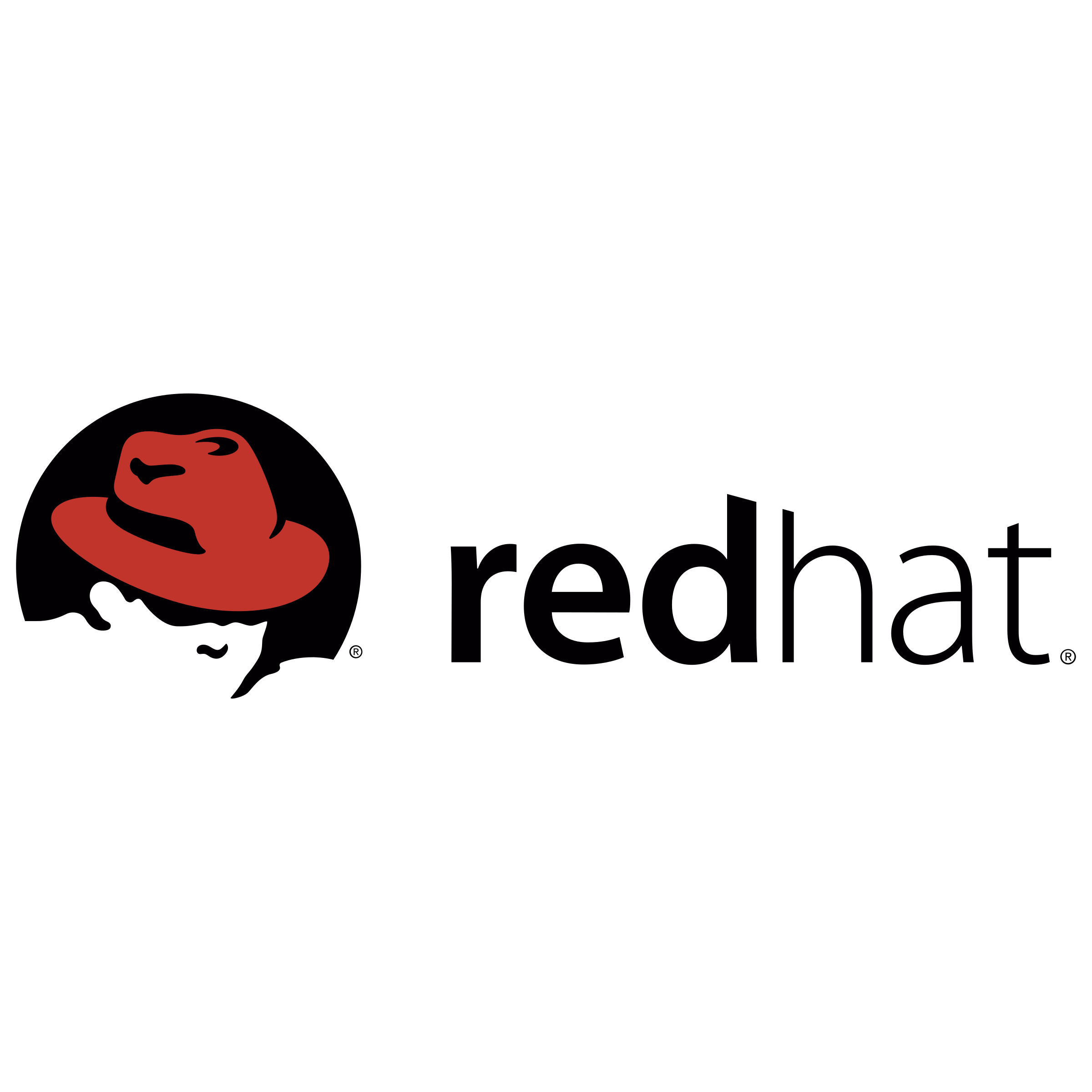 Technical Difficulties continued
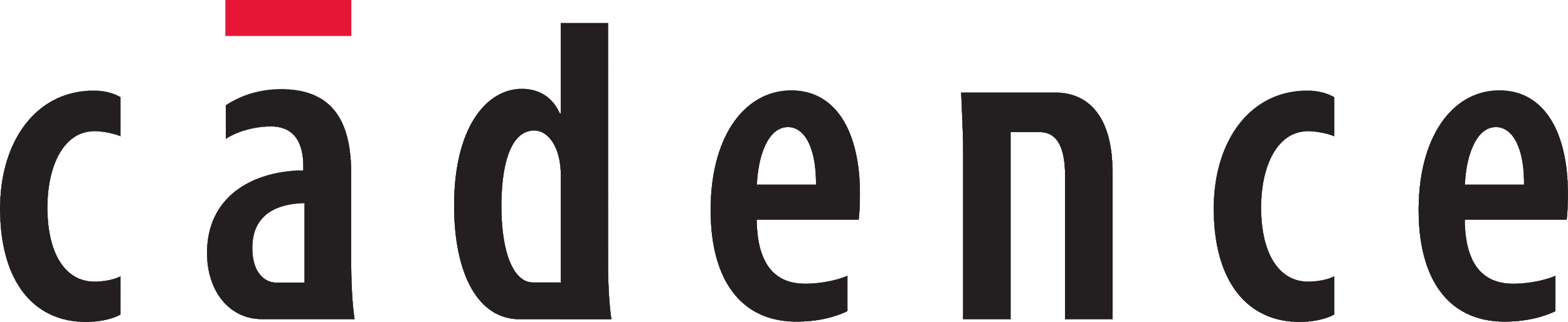 [Speaker Notes: Clark
One of the biggest issues we encountered was with the virtuoso environment. When remote desktoping into the iowa state linux servers to run virtuoso, the simulation environment would always error out. We all spent several hours setting up remote desktop capabilities and then we spent several more hours debugging why virtuoso would error out every session. The reason why the simulations within virtuoso would error out is due to the SPECTRE library not being linked properly. We found it odd that on campus we never had this issue but once the COVID-19 situation occurred and remote desktop became the primary means of using the software we needed, the issue popped up. We used a few resources like the virtuosos user manual and iowa state's VSLI wiki to help solve the problem. 

https://wikis.ece.iastate.edu/vlsi/index.php/Cadence_6.1_Setup
Some of these technical difficulties were worse than others. One of the issues that have caused us the biggest issues is the virtuoso environment. We spent several hours setting up the remote environment for everybody when we made the changeover to online instruction due to COVID-19. Outside of setting up the remote working environment we also have had issues getting simulations to run properly for a few of us, as Virtuoso would throw errors. The reason why the simulations within virtuoso would error out is due to the SPECTRE library not being linked properly. We are somewhat inexperienced when it comes to Virtuoso in general, so we found the user manual to be very helpful: http://ee.usc.edu/~redekopp/ee209/virtuoso/setup/USCVLSI-VirtuosoTutorial.pdf]
Technical Difficulties continued
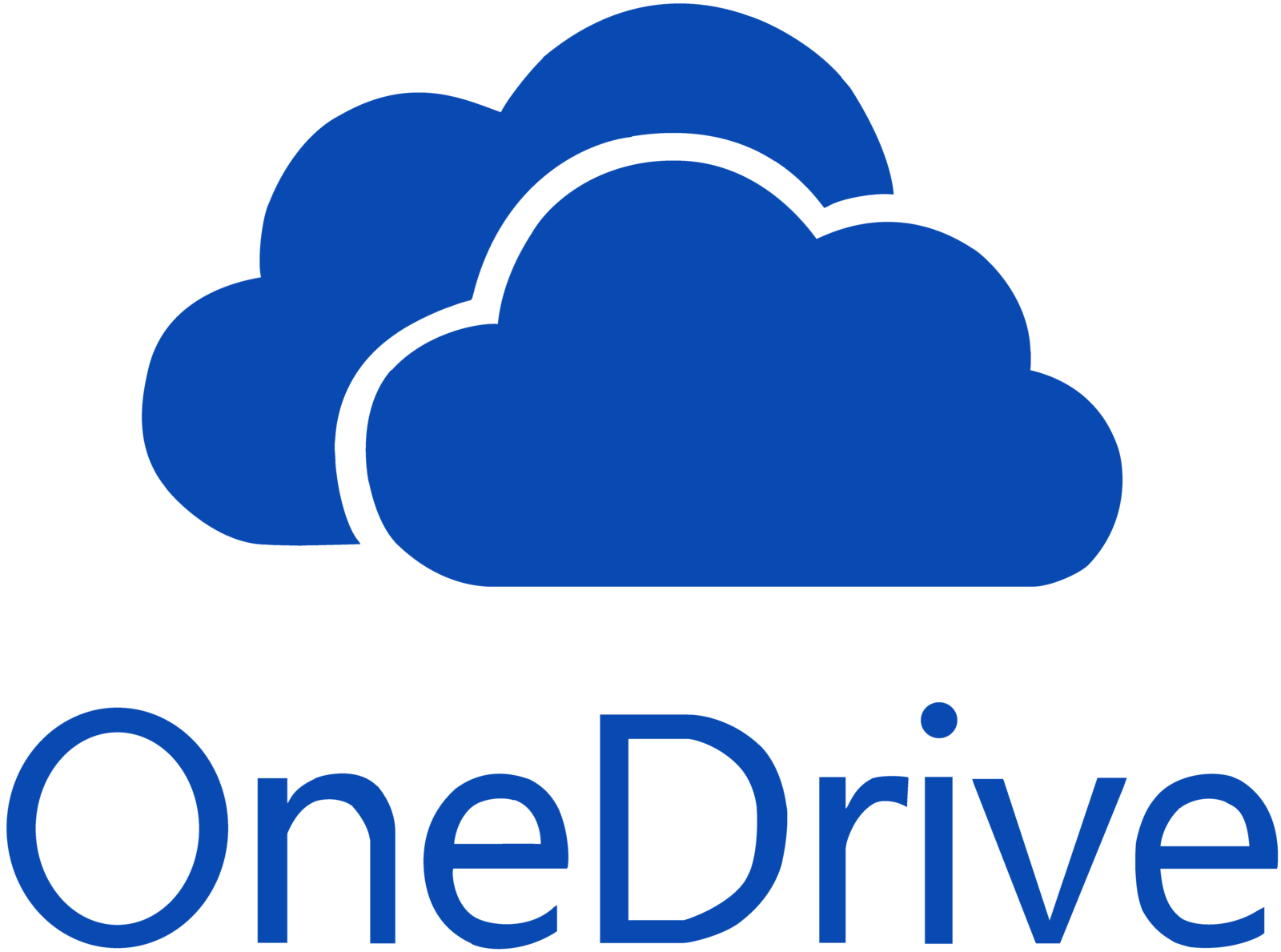 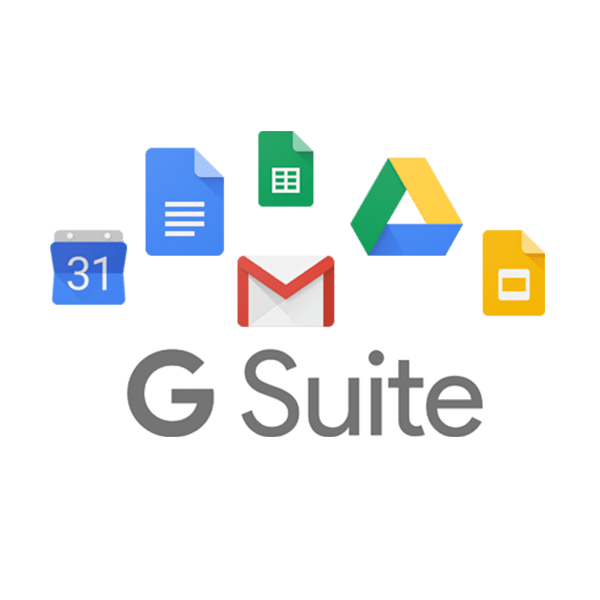 [Speaker Notes: Clark -Collaboration is a key component in any project and it was one of the first things that we established when working on this project. We started with creating an email chain to all of our group members and established a preferred means of contact. Then we chose a time to meet up on campus to establish all of the collaboration details. We decided to use Google Drive for most of our file collaboration, Google Email for larger conversations, and texting for scheduling on campus meetings. We ran into a few hikups with file organization and sharing throughout the semester but most were solved quickly.]
Technical Difficulties continued
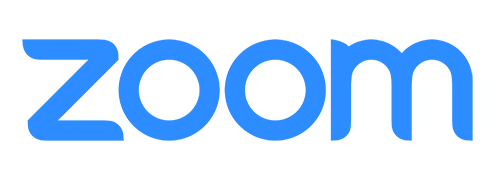 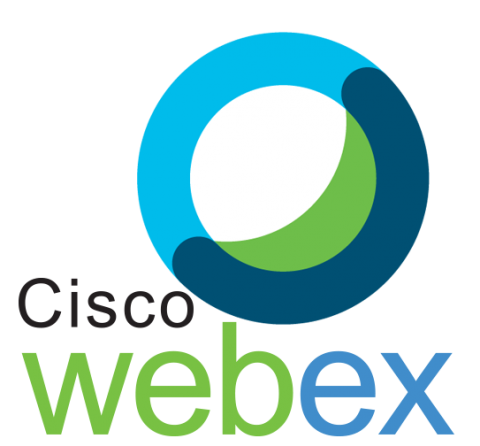 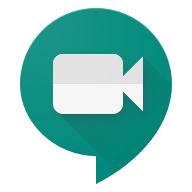 Google Meet
[Speaker Notes: Clark - Our methods of collaboration changed slightly once the change to online instructions occurred. Instead of scheduling times to meet on campus, we decided to pick Google Meets to video chat with each other. This allowed us to share our screens and collaborate with one another. Also due to the COVID-19 situation meeting with our advisor changed as well. And we dealt with that in largely the same way. Changing to digital meetings introduced some spotty internet connections and general lagginess. This made collaboration and sharing ideas a little more difficult at times. It also made it more difficult to troubleshoot circuit issues collaboratively.]
Overview
Intro
Initial Research
Proposed Approaches
Testing
Technical Difficulties
Conclusion
Conclusion - summary
First meeting
Personal Research
Temperature
Coefficient
Circuit Designs
[Speaker Notes: Tosin - 
This is Tosin again. This semester we have focused primarily on five things: 

During the first meeting with our advisor, we made sure we Completely understood the problem that the client needed a solution for and developing an approach/timeline.
Defining and obtaining the essentials needed to complete the project
After this meeting we bagan personal research where we Reviewed engineering fundamentals and researching possible solutions to the task that was given to us. This includes researching current solutions available on the market to see what ideas and techniques we could apply to our project.
Find the TCR of the resistor and MOSFET model in Virtuoso.
Ideate some circuits that could meet the requirements of the project.]
Conclusion - moving forward
Establish a thorough testing suite.
Do more research and come up with some more circuit designs.
Compare new (and old) circuits to the reference circuits that we established in the first semester.
Refine circuit designs to make them better than the reference designs.
Pick a best design to move forward with and finalize.
Present final design.
Apply for the patent???
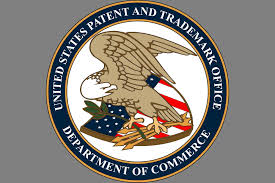 [Speaker Notes: tosin]
This concludes our presentation for the first semester of senior design.

A big thanks to professor Geiger for all of his advising throughout the semester.

Also, thanks to Pallavi-Sugantha for her assistance with some Virtuoso questions.

Thanks for listening!
Please keep this slide for attribution.